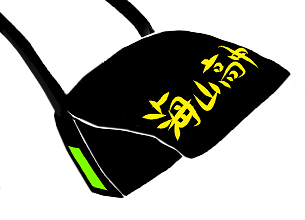 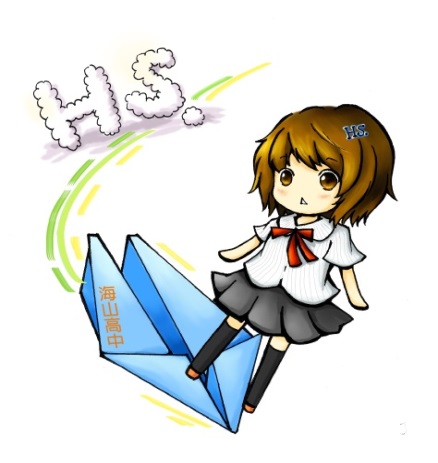 105 學年度家長日報告資料
102班  導師:李英毅手機:0921883150信箱:eagle@hshs.ntpc.edu.tw
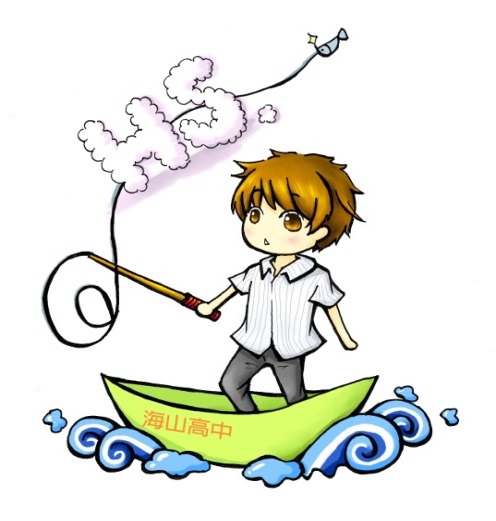 106
大學多元入學說明
106年大學多元入學方案架構圖
繁星推薦入學
個人申請入學
考試入學
學科能力測驗/高中英文聽力測驗/術科考試
登記資格審查
（含特種生）
報名（統一彙辦）
報名
（統一彙辦）
篩選作業
指定科目考試
（大學校系採計3-5科,含術科）
公告錄取
大學甄試
大學公告錄取名單
放棄錄取
網路選填志願
（大學考試入學分發委員會）
正備取生上網登記
就讀志願序
公告統一分發結果
考試分發錄取
放棄錄取
3
名額流用
各年度招生名額比例原則
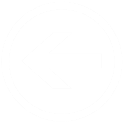 約15%
約45%
約40%
？
繁星推薦
個人申請
考試入學
其他
包括非「大學招生委員會聯合會」辦理之管道，包括科技大學、軍校、警大、警專、身心障礙考試…等
105多元入學招生名額比例
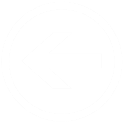 資料來源：教育部大學招生管道名額
四項統一考試
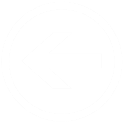 106/7/1~7/3
＊一～六學期
106/1/20~1/21
＊一到四學期
第一次英聽(105/10/15)
第二次英聽 (105/12/17)
＊一～四學期
體育
106/1/23~25
音樂
106/2/6~10
美術
106/2/10~11
術科
學測
指考
英聽
何謂五標
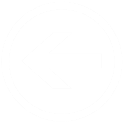 學測、指考及術科皆有五種檢定標準
「頂標」、「前標」、「均標」、「後標」、「底標」
頂標：該科成績位於第88百分位數之考生級分
前標：該科成績位於第75百分位數之考生級分
均標：該科成績位於第50百分位數之考生級分
後標：該科成績位於第25百分位數之考生級分
底標：該科成績位於第12百分位數之考生級分
海山高中各管道入學比例
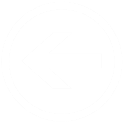 8
三種入學管道比較
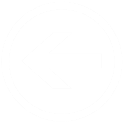 9
106
繁星推薦說明
106繁星推薦時程
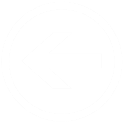 學測考試
錄取生放棄入學截止
繁星繳費報名
第8學群面試
公告第8學群錄取名單
寄發學測成績單
發售繁星推薦入學簡章
公告1～7錄取名單及第8學群第一階段篩選結果
3/24
4/23
3/7
2/16
1/20
1/21
11/9
4/27
3/12
3/15
延迟符
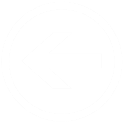 106繁星推薦入學（1～7學群）
符合校系之校排%/學測/英聽/術科門檻
校內
高中依學群推薦（排序）
校外
比
序
1高中校排百分比
錄取放棄之限制
第1-7類學群錄取生不得報名該學年度大學個人申請入學，亦不得參加該學年度科技校院日間部四年制申請入學第一階段篩選。
2-7學測級分或術科成績
      或學科校排百分比
1-7學群錄取
第8學群面試
錄取
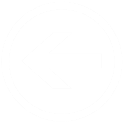 大學依學群招生
每位同學只能夠選擇單一大學之單一學群
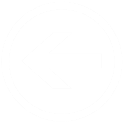 繁星推薦1-7類學群分發作業
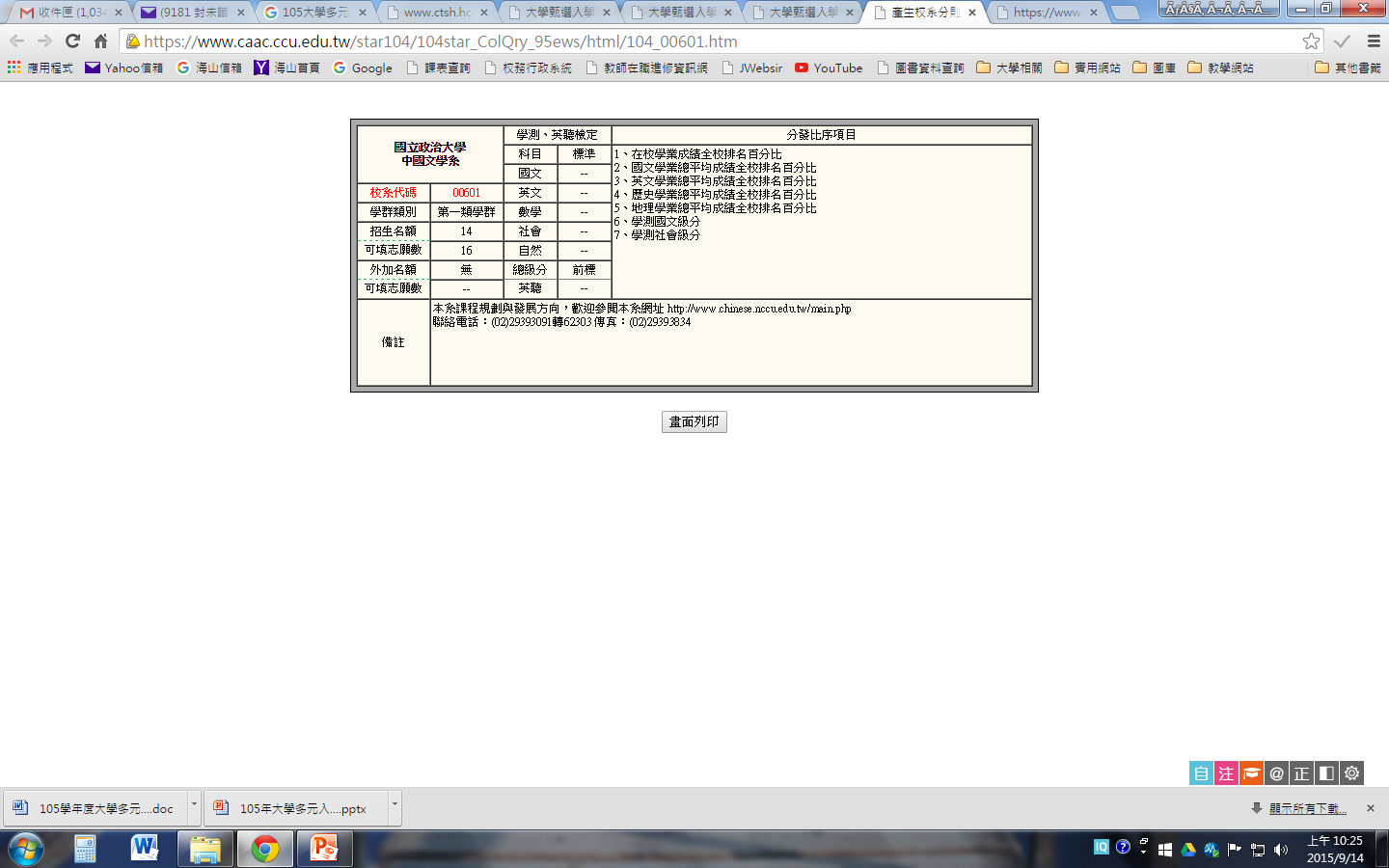 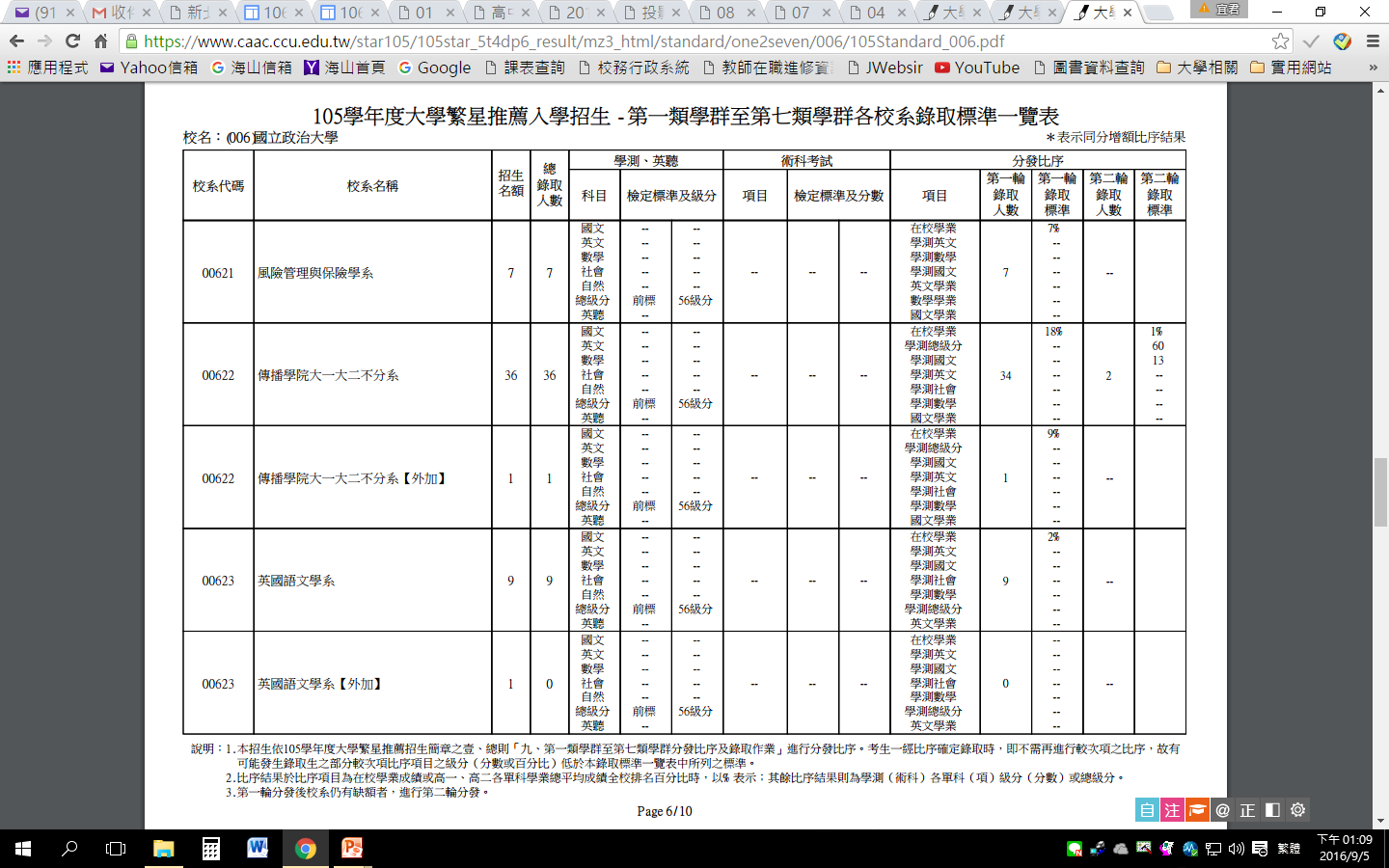 7％
18％
1%
總60
國13
9％
2％
15
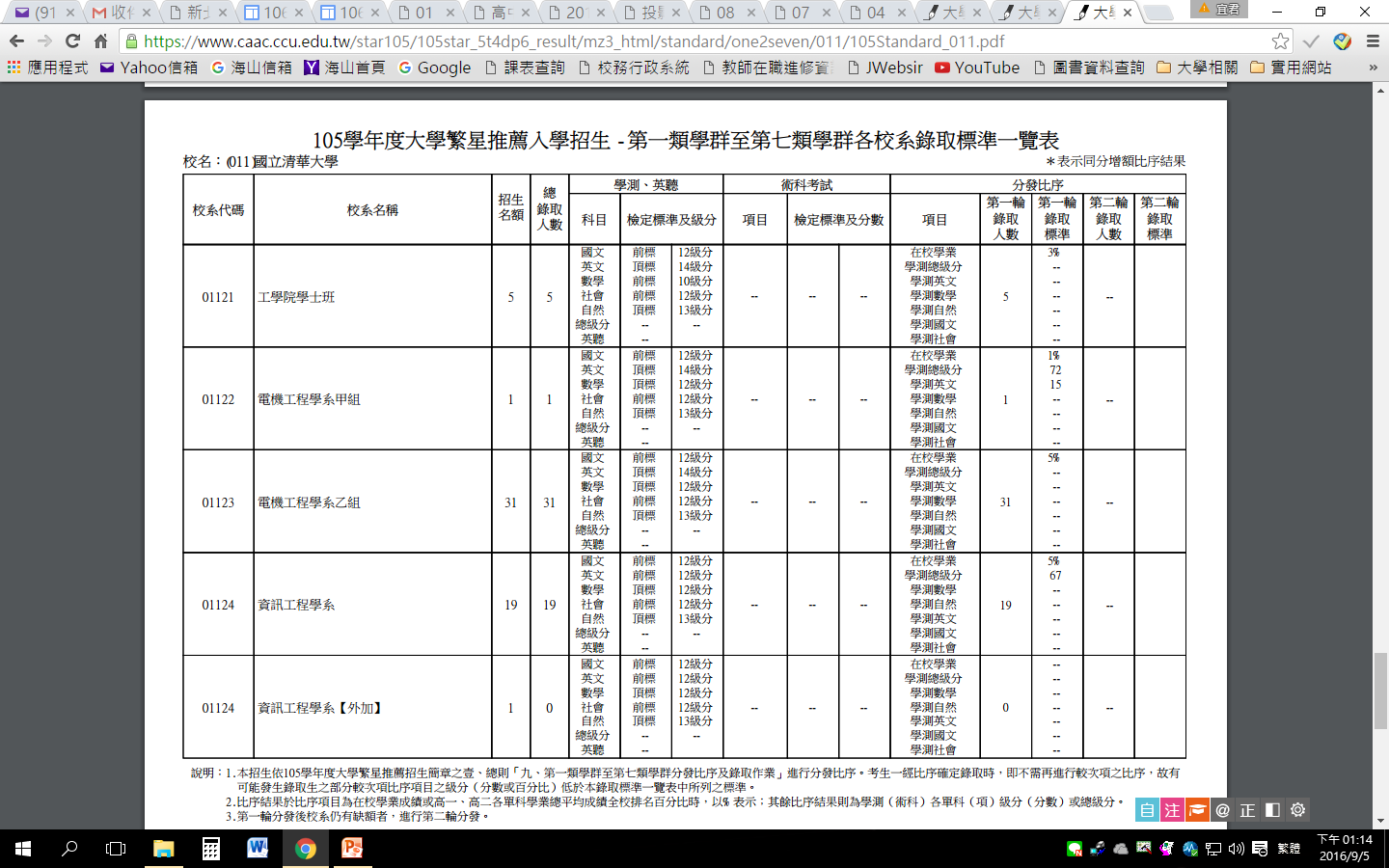 3％
1%
總72
國15
5％
5％
總67
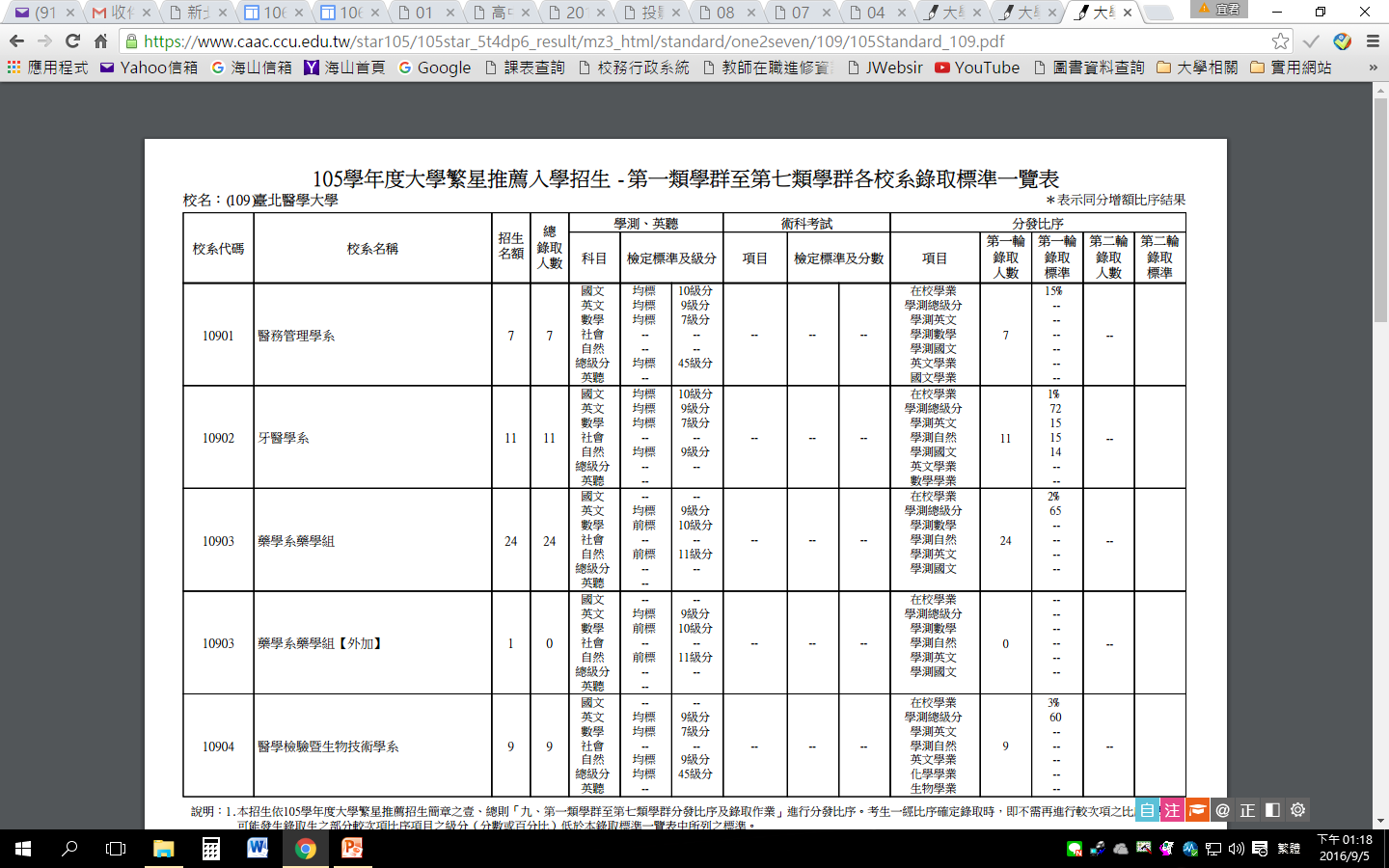 15％
1%
總72
英15
自15
國14
2％
總65
3％
總60
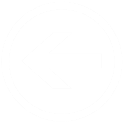 106繁星推薦入學（第8學群）
推薦後申請校系之限制
第8學群篩選
學生如獲推薦至A校醫學系，並通過第1階段篩選，不得再於個人申請報名A校醫學系。
第8學群面試
錄取後申請入學之限制
錄取
錄取未放棄資格之限制
1.錄取生於個人申請所有錄取校系視同無效，不
   得參加個人申請統一分發登記。
2.錄取生未於規定期限內放棄錄取資格者，不得
   報名該學年度大學考試入學招生及四技二專各
   聯合登記分發入學招生。
18
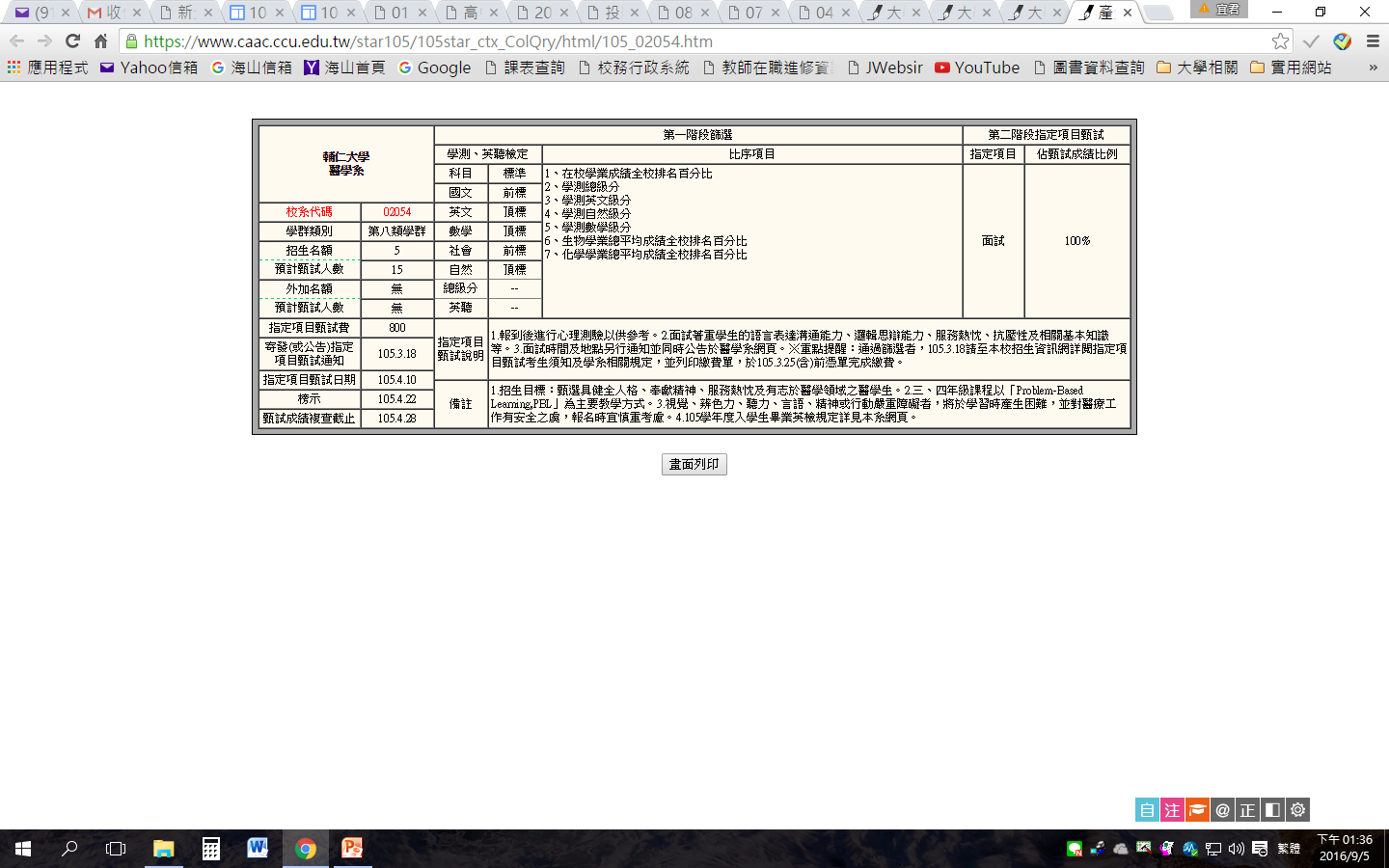 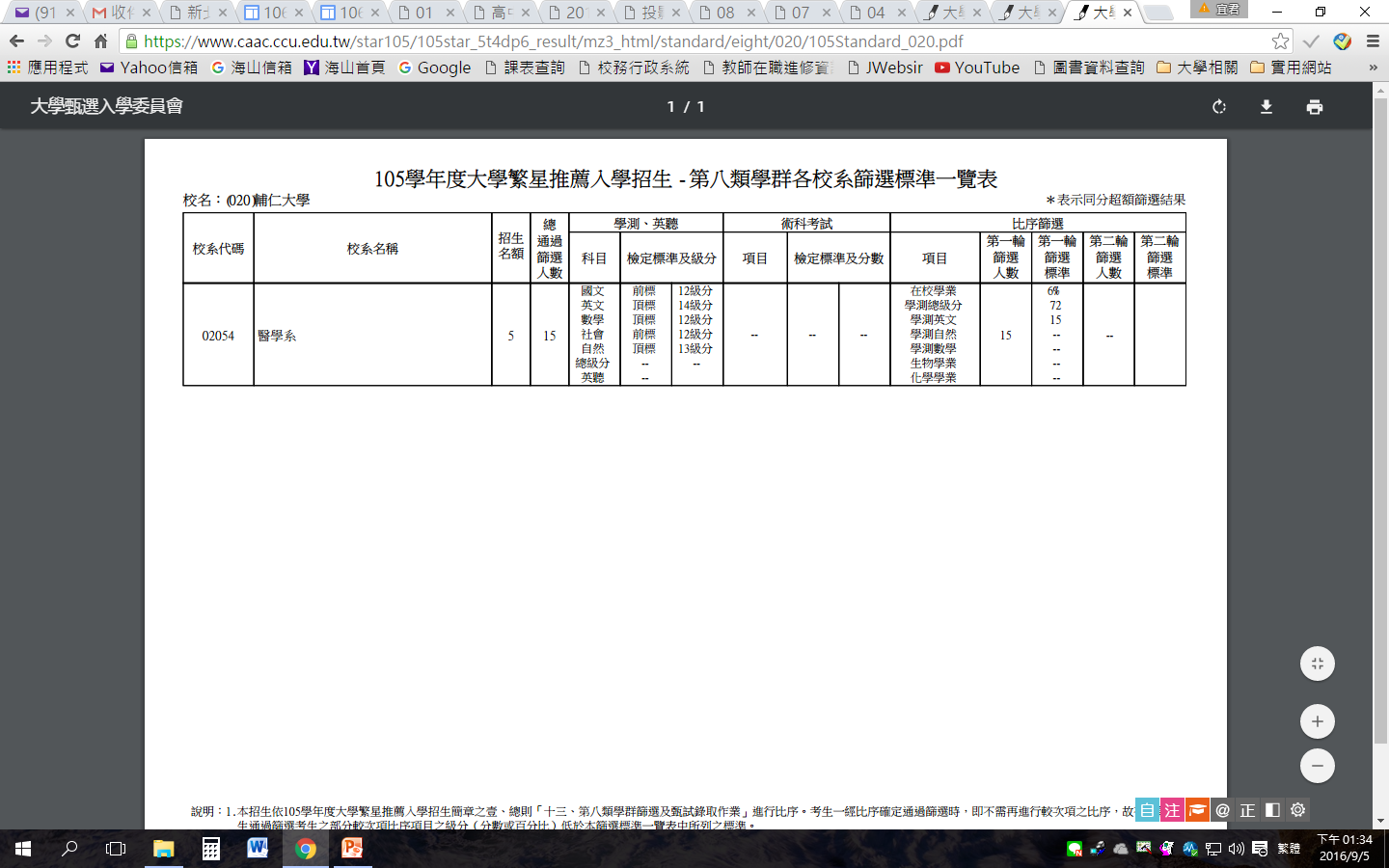 6％
總72
英15
19
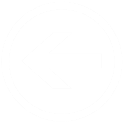 繁星推薦之三不一沒有
不排斥
不委屈
不強求
沒有不良紀錄1、完成(補)請假手續後，前五學期累計曠課時數不得超過(含)20小時。 2、功過相抵並完成改過銷過程序後，前五學期未有小過(含3支警告)以上紀錄者。
20
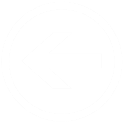 繁星推薦重點摘要
寒假過後才會知道正式校排％數。
除校排外，學測為重要比序項目。
下學期將針對有繁星資格之學生（校排前50％）召開「繁星推薦學生說明會」。
105繁星錄取標準
大學甄選入學委員會→繁星推薦→歷年資料→105年→錄取（篩選）結果查詢→第一類學群至第七類學群各校系錄取標準一覽表
https://www.caac.ccu.edu.tw/star105/dispense.php 
報名費200元，鼓勵學生多報名參加！
21
106
個人申請說明
106個人申請時程
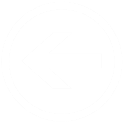 正備取生上網登記志願
學測考試
大學辦理指定項目甄試
個人申請報名
公告統一分發結果
寄發學測成績單
發售個人申請入學簡章
公告個人申請第一階段篩選結果
5/2
5/3
3/16
2/16
1/20
1/21
3/24
4/23
3/8
3/10
11/9
5/9
延迟符
106個人申請入學
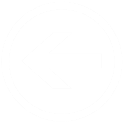 個人申請入學
英聽/學測/術科
報名（最多六校系）級分篩選
大學甄試及公告
正備取名單
正備取生上網登記
就讀志願序
聲明放棄後始得參加指考之登記分發
公告統一分發結果
24
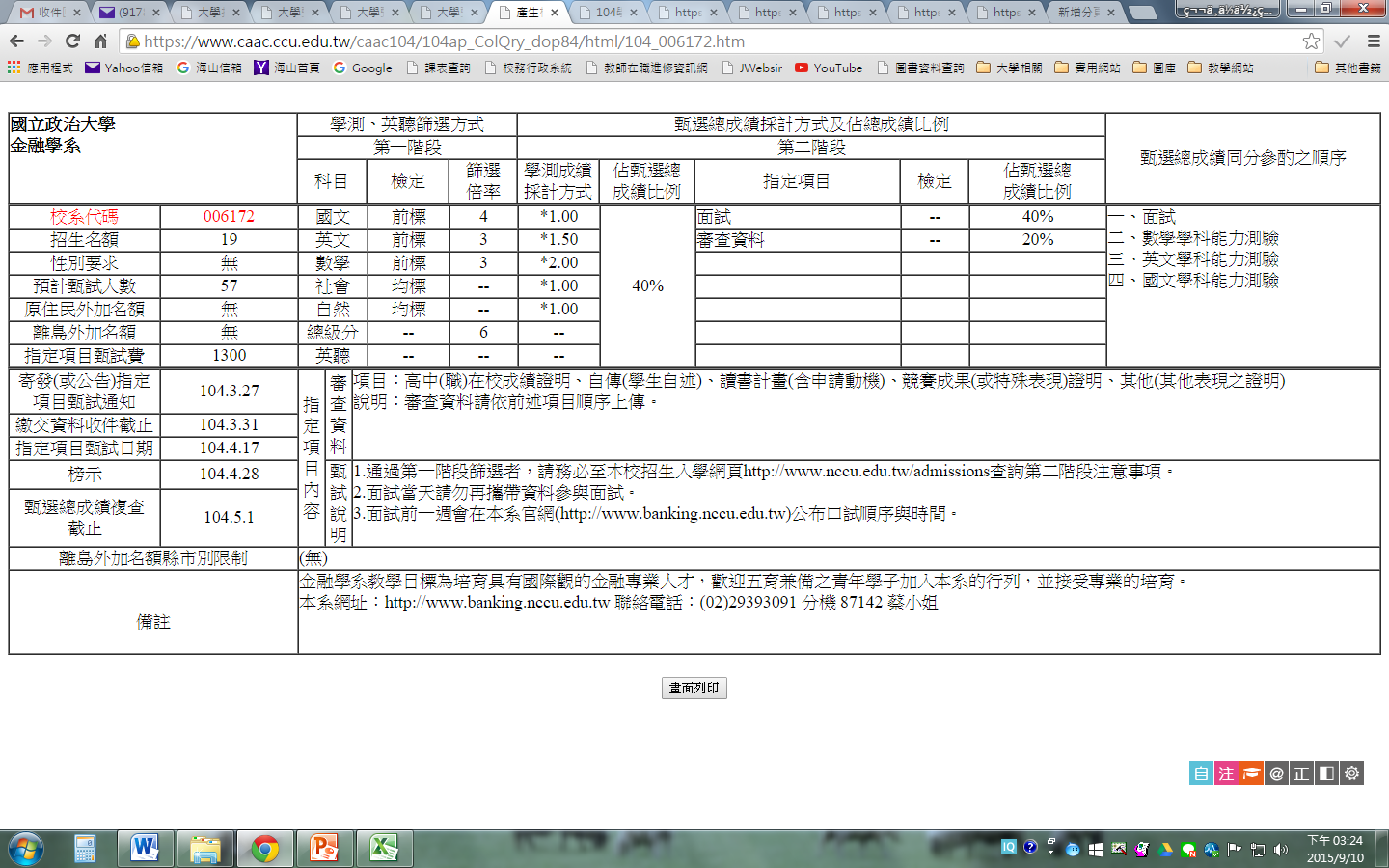 第三步：
計算總成績
第一步：
篩選檢定標準
第二步：
篩選倍率
原則：由高倍率到低倍率、同倍率相加
所有申請者總級分成績前 (19人 × 6倍)＝114人
前項篩選出114人中，國文前(19人 × 4倍)＝76人
前項篩選出76人中，英文＋數學前(19人 × 3倍)＝57人
如何選擇校系
Tip1：篩選倍率很重要
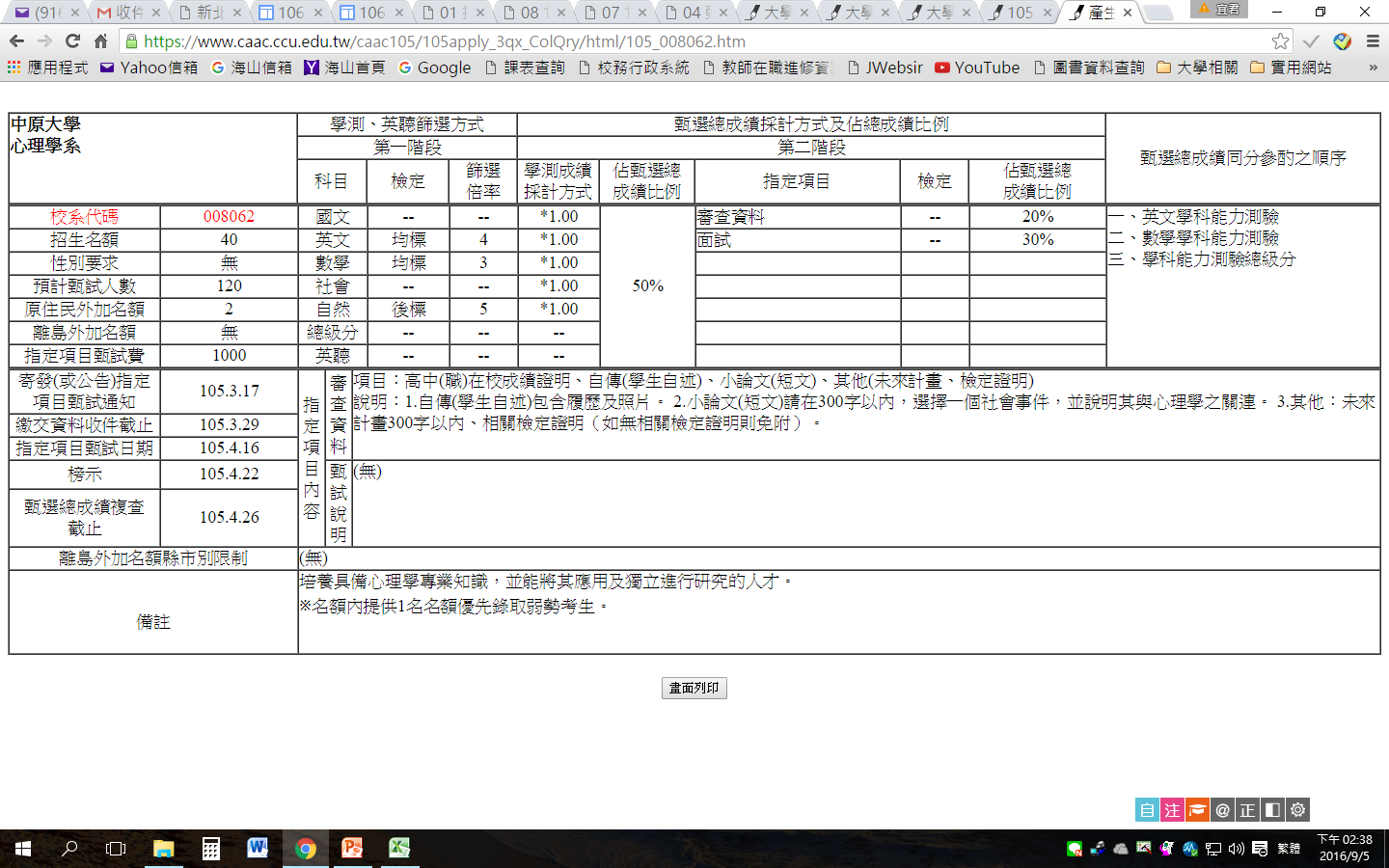 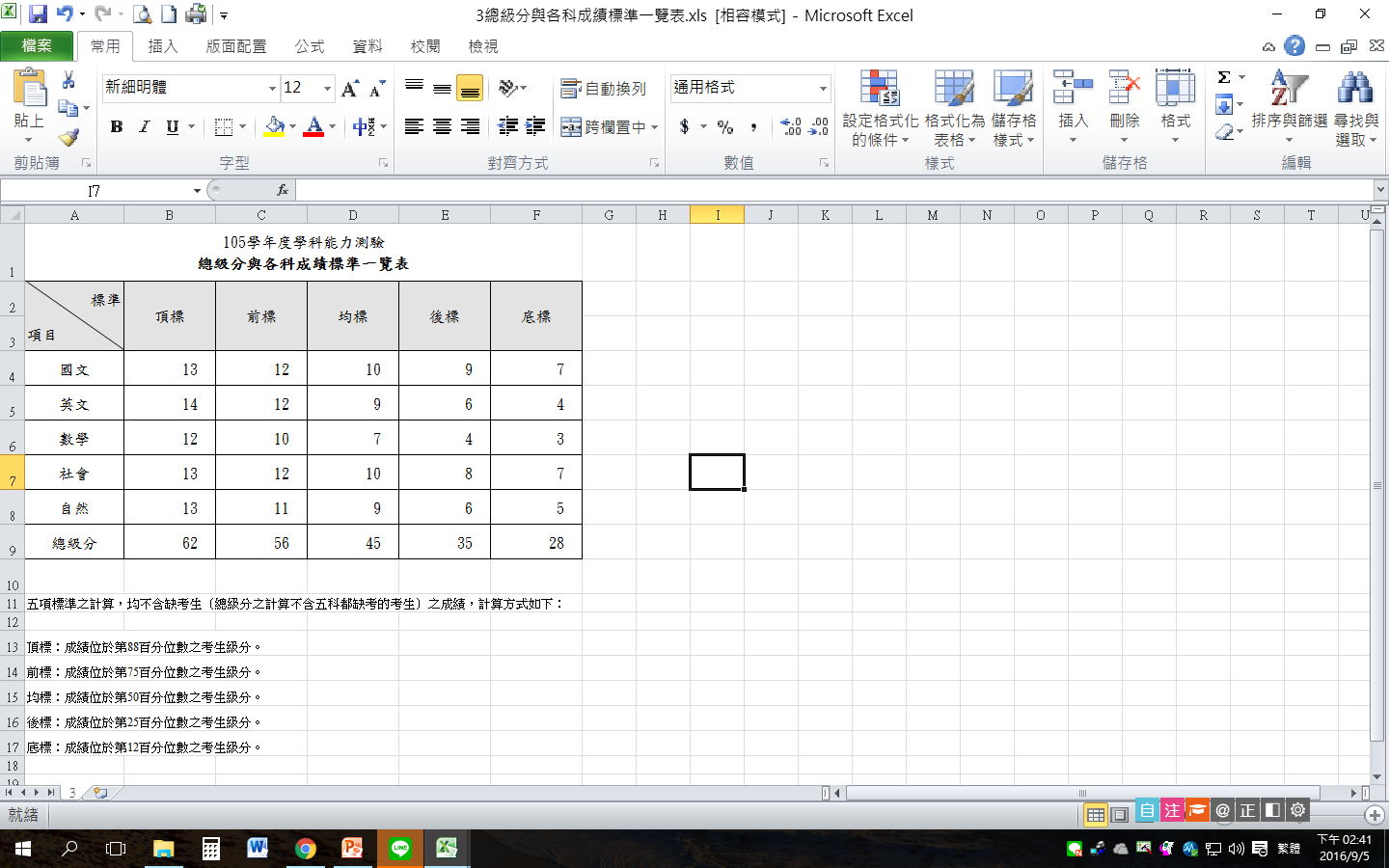 105第一階段篩選標準為：自9、英10、數8
個人申請之同級分超額篩選
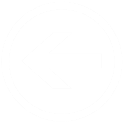 這裡指的是：通過英文5倍率（14級分以上）篩選的考生，數+自二科級分加總28級分以上者直接進入第二階段甄試；而數+自二科級分加總27級分的人數超過剩下的名額，需以總級分再篩選一次，要達69級分以上才可進入第二階段甄試。
若某生數+自二科級分加總為28級分，即使總級分只有67級分，還是優先進入第二階段甄試。
27
如何選擇校系
Tip2：總級分也要兼顧（超額篩選）
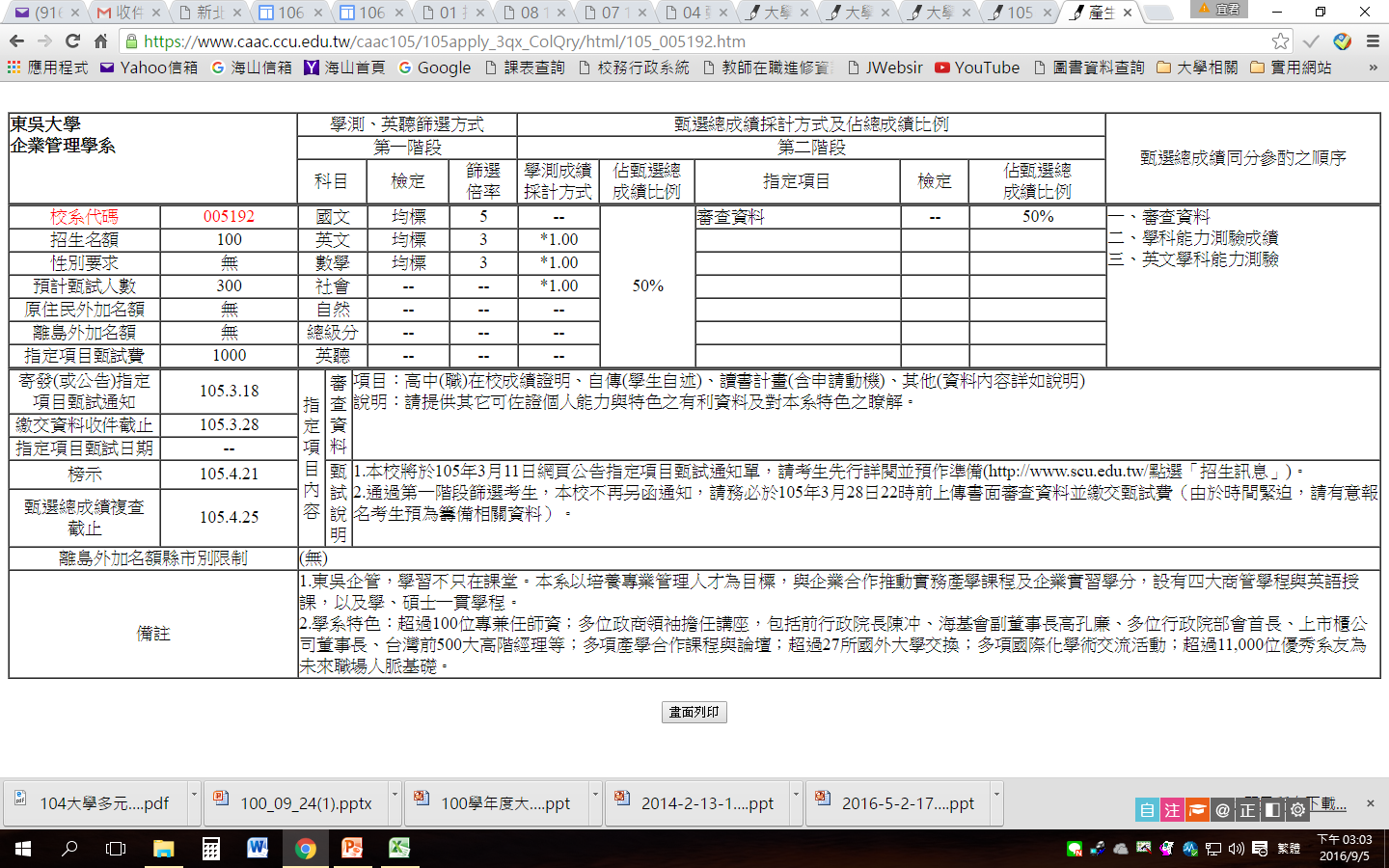 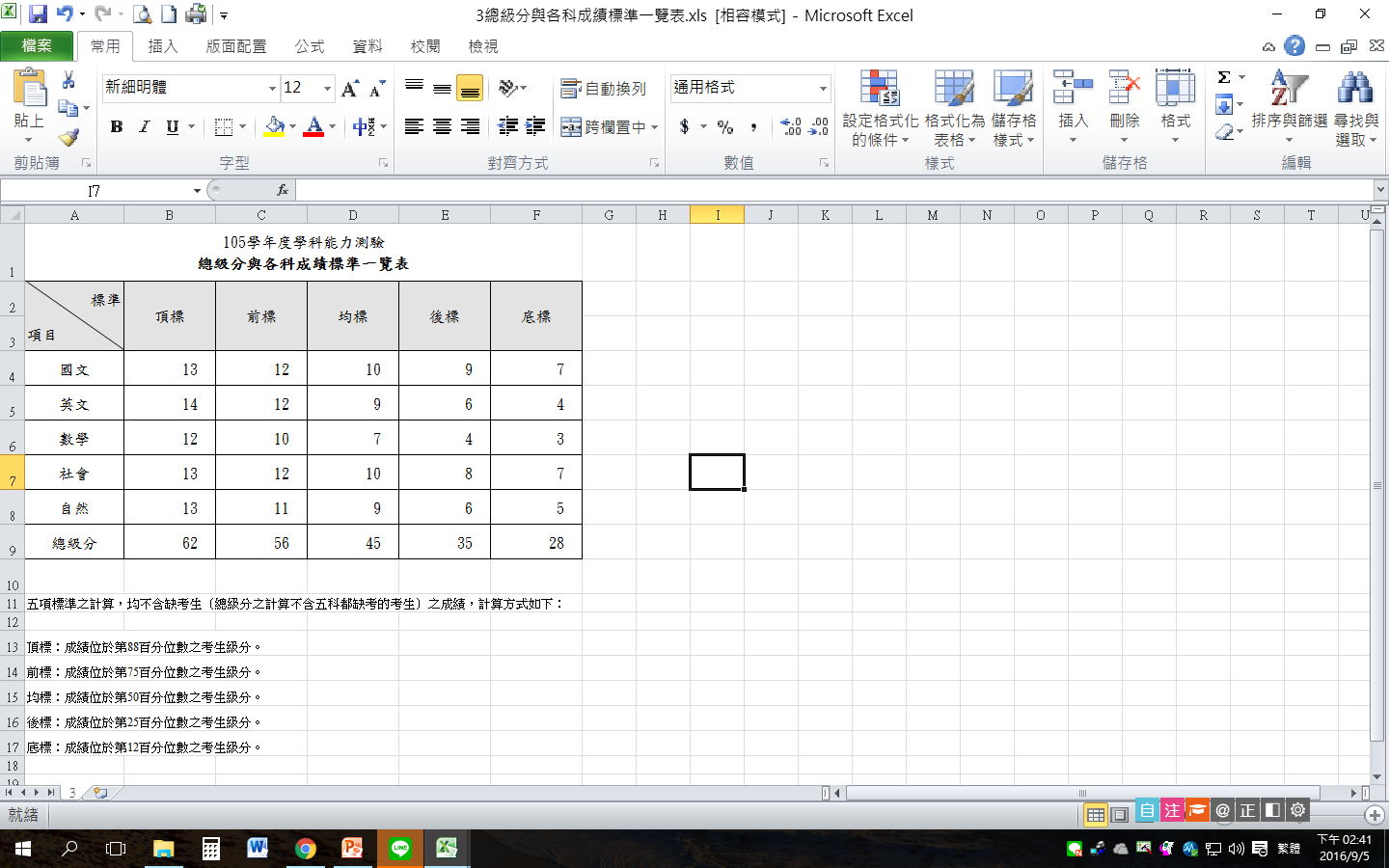 105第一階段篩選標準為：國11、英＋數21
105個人申請檢定校系數
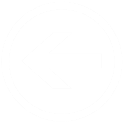 重要科目為？要求自己至少均標以上！
105個人申請篩選倍率校系數
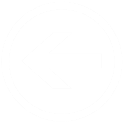 放棄英文＝？
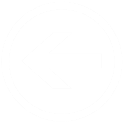 個人申請重點摘要
檢定為門檻，並非第一階段錄取標準！
有篩選倍率的科目為重點科目
105個人申請錄取標準
大學甄選入學委員會→個人申請→歷年資料→105年→篩選結果查詢→105學年度大學個人申請入學招生各校系篩選標準一覽表
https://www.caac.ccu.edu.tw/caac105/result.php 
社會組重點科目：國英數
自然組重點科目：英數自
有意參與個人申請者，可趁考完學測後準備備審資料。
31
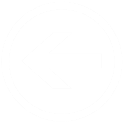 科大申請重點摘要
每人可申請5校系。流程與個人申請相仿。
學測成績申請，指考不能選填科大！
重要日程
簡章發售：約12月
第一階段報名：約3月初(學校集體報名)
第一階段篩選結果：約3月底
第二階段甄試：約4月（各校自訂）
第二階段結果：約5月中
106
考試分發說明
106考試分發時程
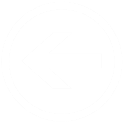 發售指定考試科目簡章
網路登記分發志願
寄發指定科目考試成績單
發售大學考試入學登記分發相關資訊
考試入學
錄取公告
指定科目考試報名
發售考試入學簡章
大學指定科目考試
7/1~
7/3
5/1
5/16
7/18~
7/28
5/5
7/18
3/31
11/9
8/8
延迟符
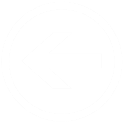 106考試分發入學
學科能力測驗
檢定科目最多2科
考試入學
大學各校系自訂
不同加重科目
不同加重比例
25%、 50%、75% 、100%
高中英聽測驗(檢定)
學科能力測驗(檢定)
術科考試(檢定或採計)
各考科組合總分未通過最低登記標準不得登記分發
志願數最多可填100個
指定科目考試
採計3~5科（含術科）
35
網路選填志願及分發
考試分發簡章範例
校名：國立政治大學（006）
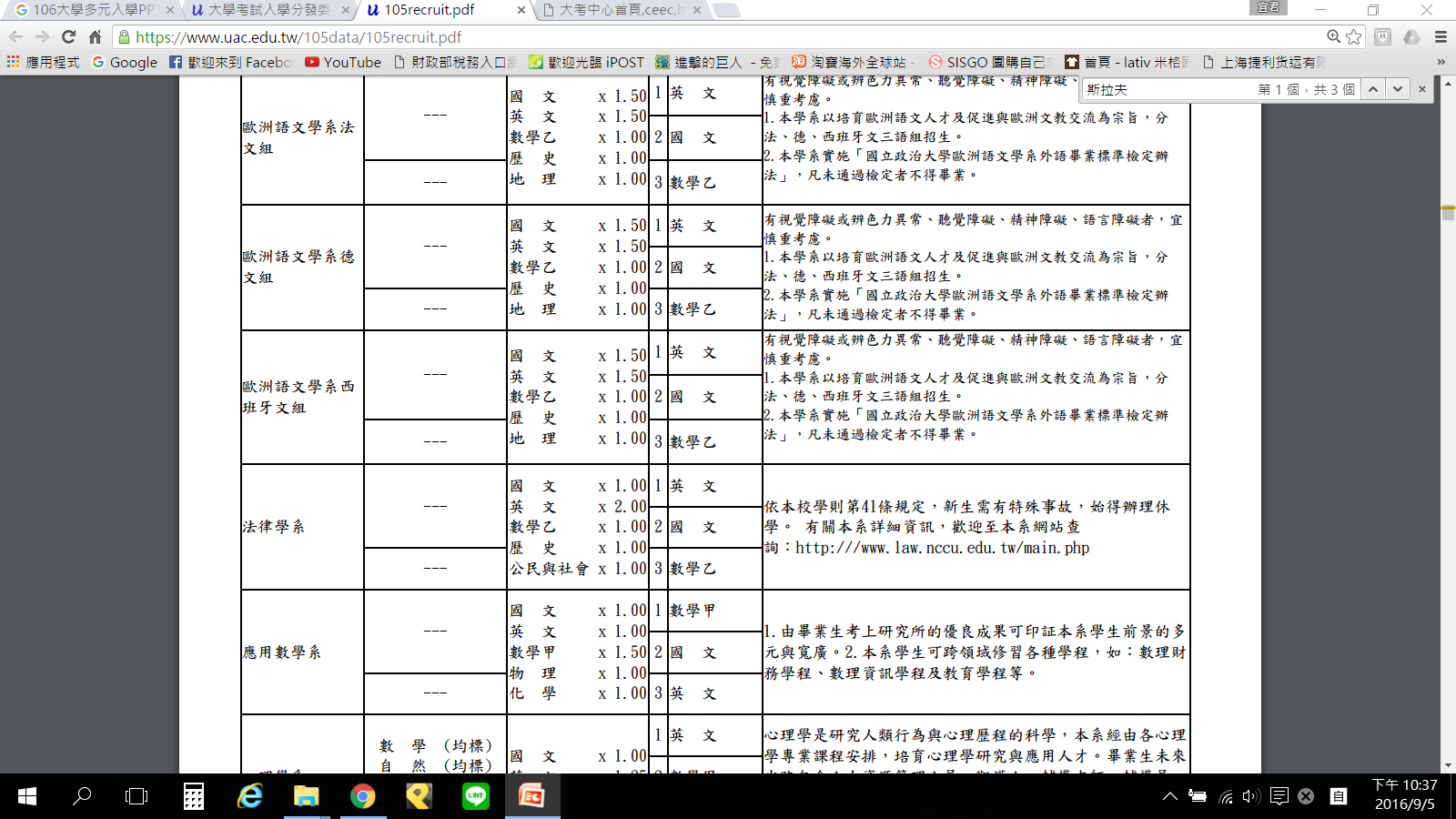 校名：國立台灣大學（001）
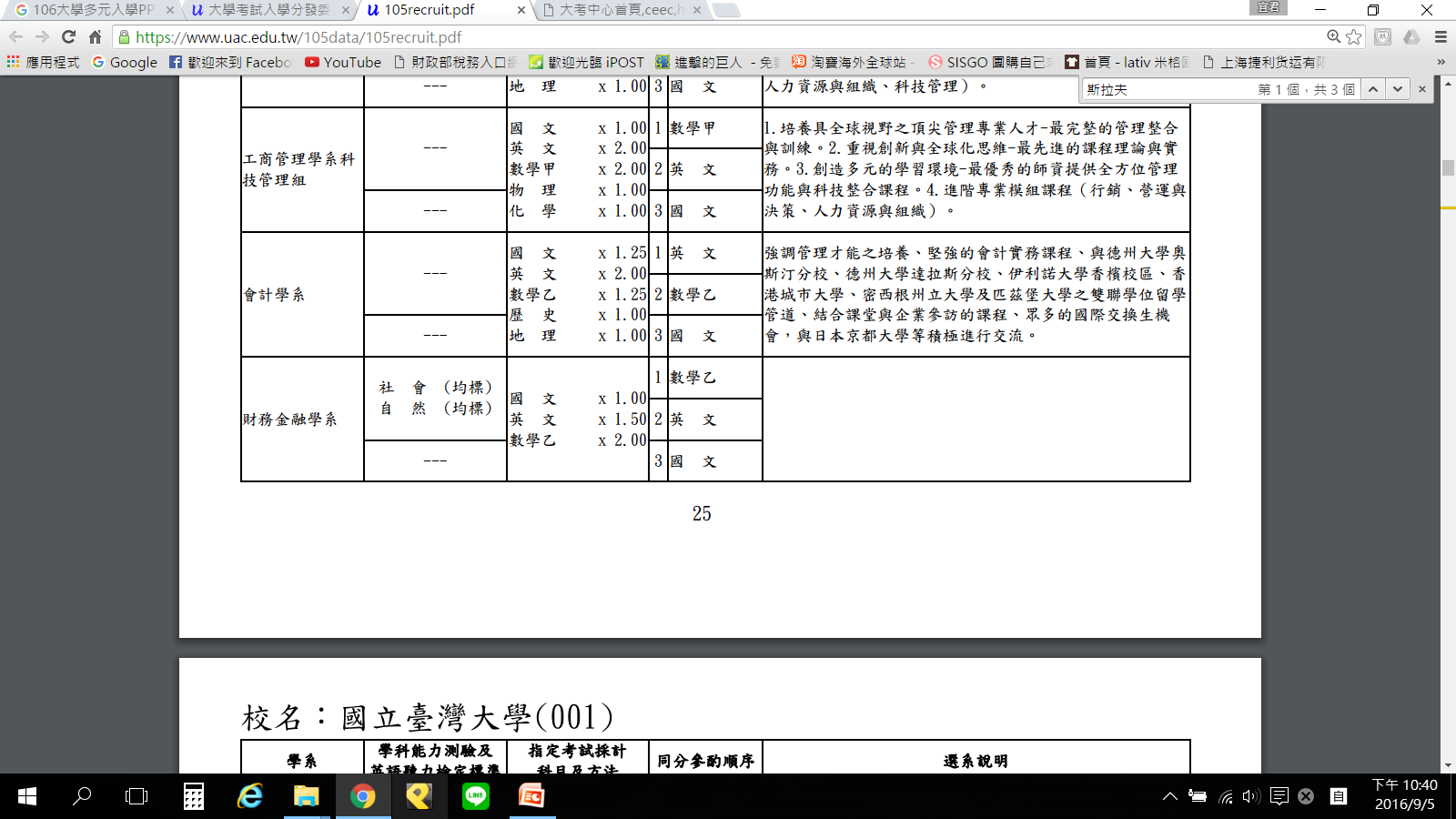 校名：輔仁大學（020）
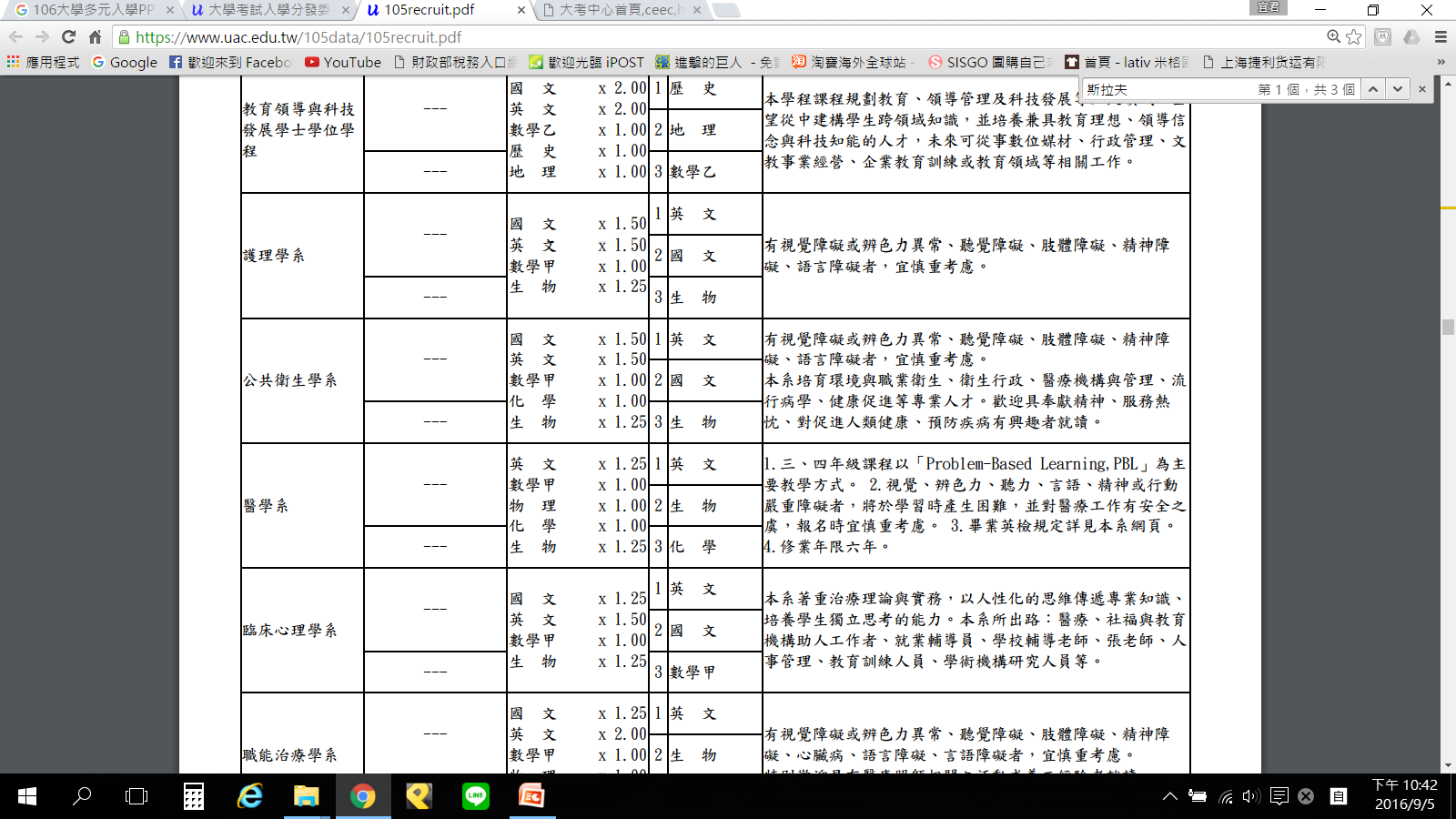 36
105選填志願範例1
105選填志願範例2
105選填志願範例3
105選填志願範例4
40
105選填志願範例5
41
105選填志願範例6
其他獨立招生管道
需自行報名
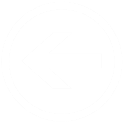 國立臺北藝術大學
使用學測成績申請
獨招科系：音樂、傳統音樂、美術、戲劇、劇場設計、電影創作、新媒體藝術、動畫
個人申請：戲劇系、舞蹈系、新媒體藝術學系
簡章公告時間：約10月中
報名時間：11月中旬
考試時間：隔年2～3月
採個別網路報名
44
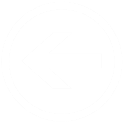 中央警察大學
使用學測成績申請
甲組（自然組）科系：計有刑事警察學系、鑑識科學學系、水上警察學系、消防學系、交通學系、資訊管理學系等 6 個學系 
乙組（社會組）科系：計有行政警察學系、公共安全學系、外事警察學系、犯罪防治學 系、國境警察學系、行政管理學系、法律學 系等 7 個學系 
甲組採計國文、英文、數學、自然四科成績
乙組採計國文、英文、數學、社會四科成績。
45
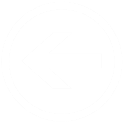 台灣警察專科學校
自辦筆試，考古題可由警專網頁下載：
甲組（消防安全科、海洋巡防科）：國文、數甲、英文、物理、化學
乙組（行政警察科）：國文、數乙、英文、歷史、地理
報名：4月、筆試：5月
第一階段放榜：6月
第二階段放榜：7月
詳細情形可上台灣警察專科學校網站查詢
46
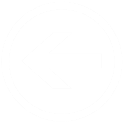 軍事院校正期班甄選入學
使用學測成績申請
體檢預約、體檢：12月~3月
學校推薦、個人申請網路報名：3月
第一階段篩選結果公佈：3月
第二階段生活及情緒調適問卷、智力測驗、口試：4月
放榜：4月
詳細情形可詢問教官或上國軍人才招募中心網站查詢
47
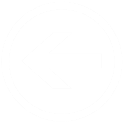 進修學士班
大學進修學士班為一般大學之回流教育學制，提供高中或高職畢業生於晚上或假日進修，應屆畢業生亦可報考。修業期滿成績及格者，可取得學士學位證書。
 進修學士班皆由各校自行辦理單獨招生，考試科目（或直接採計大學入學考試中心舉辦之學科能力測驗或指定科目考試成績）及其他甄試項目，皆由各招生學校自訂，詳細內容請參閱各校招生簡章。
48
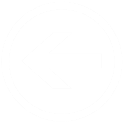 北區進修學士班
國立台北大學、國立台灣海洋大學、國立台灣藝術大學
東吳大學、輔仁大學、淡江大學、實踐大學、世新大學、真理大學
進修學士班參考網站（大學招生資訊網）：
http://linkus.ceec.edu.tw/W05_EnrollSearch.aspx?enrollid=para2&enrollStr=%E9%80%B2%E4%BF%AE%E5%AD%B8%E5%A3%AB%E7%8F%AD
49
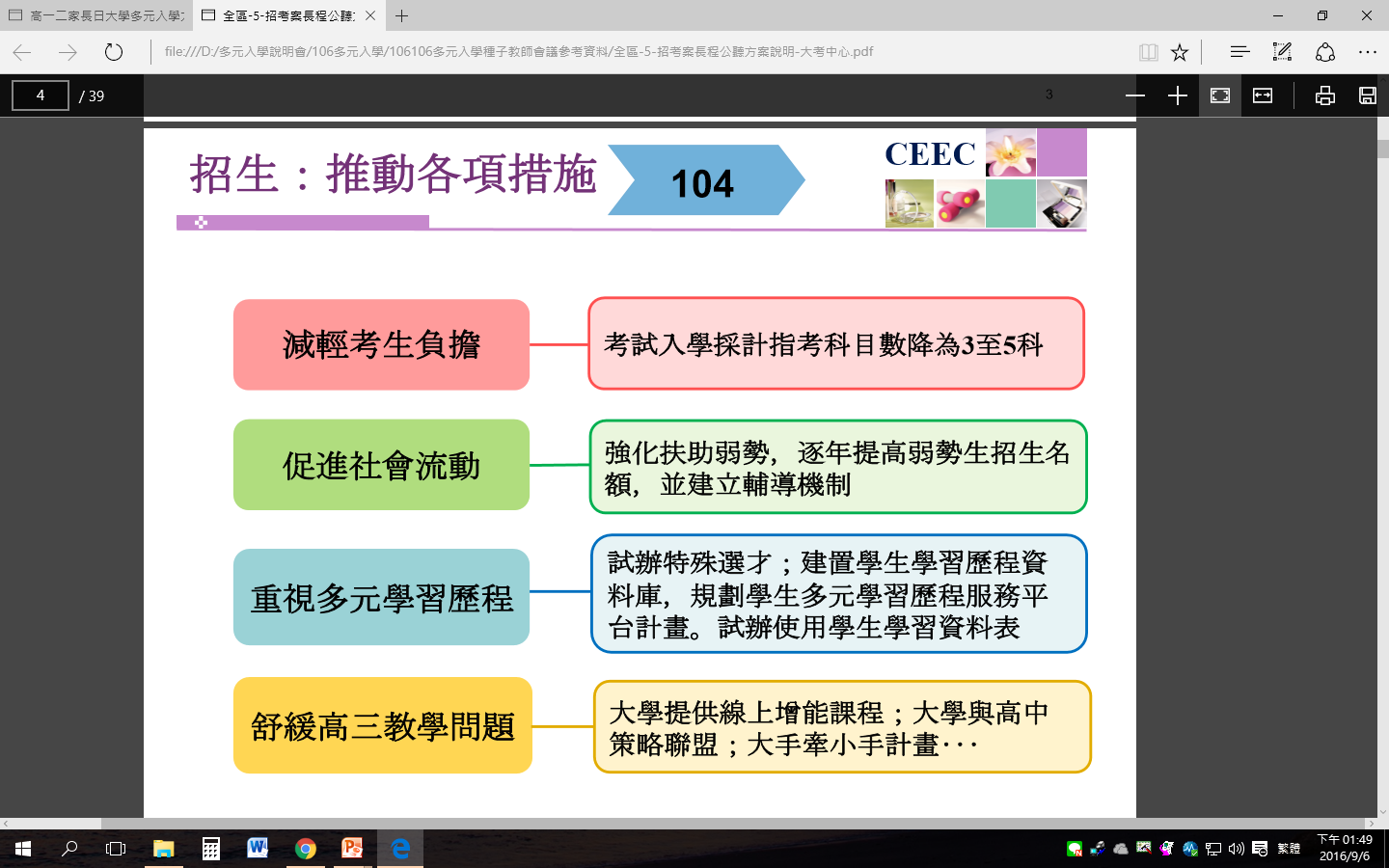 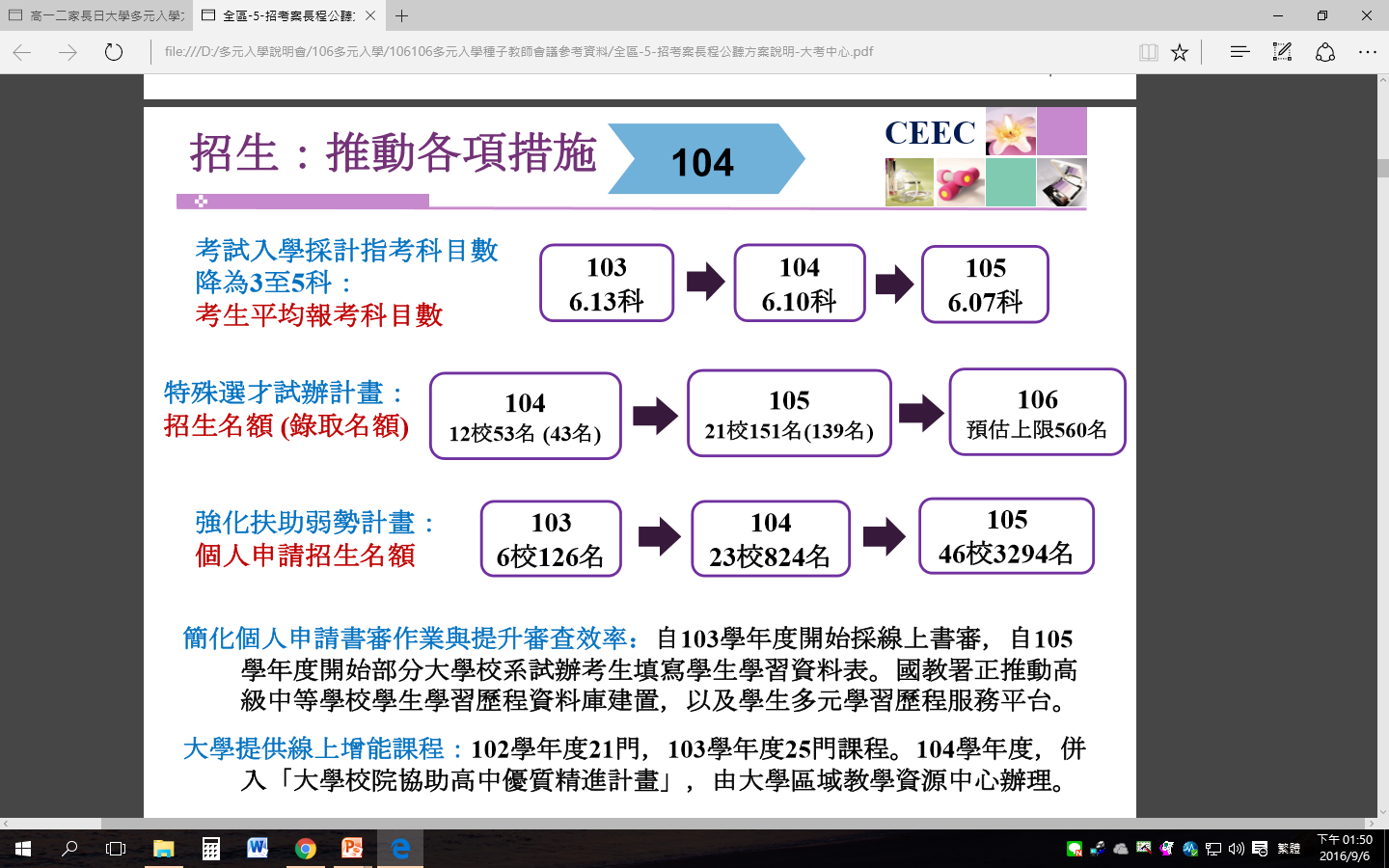 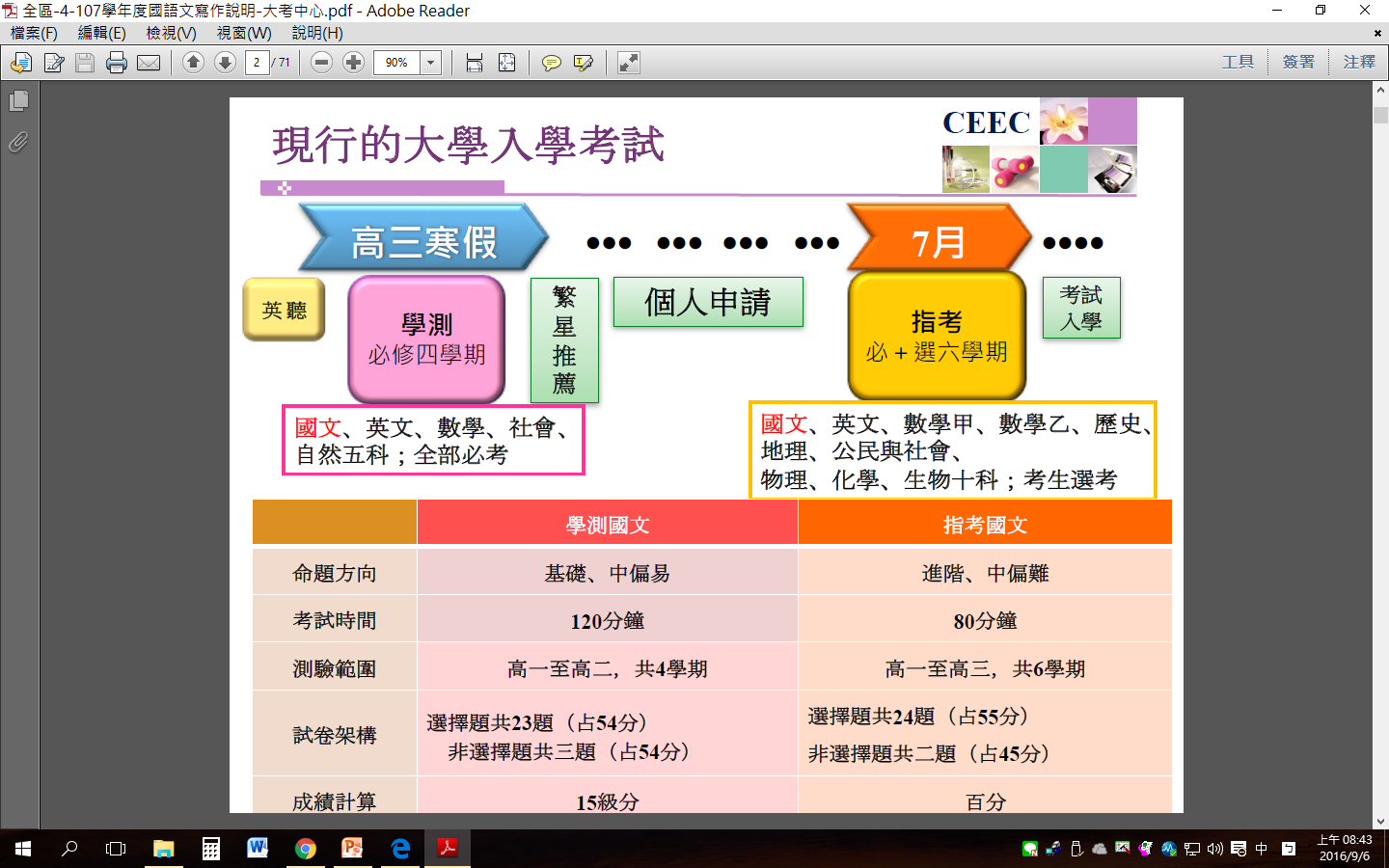 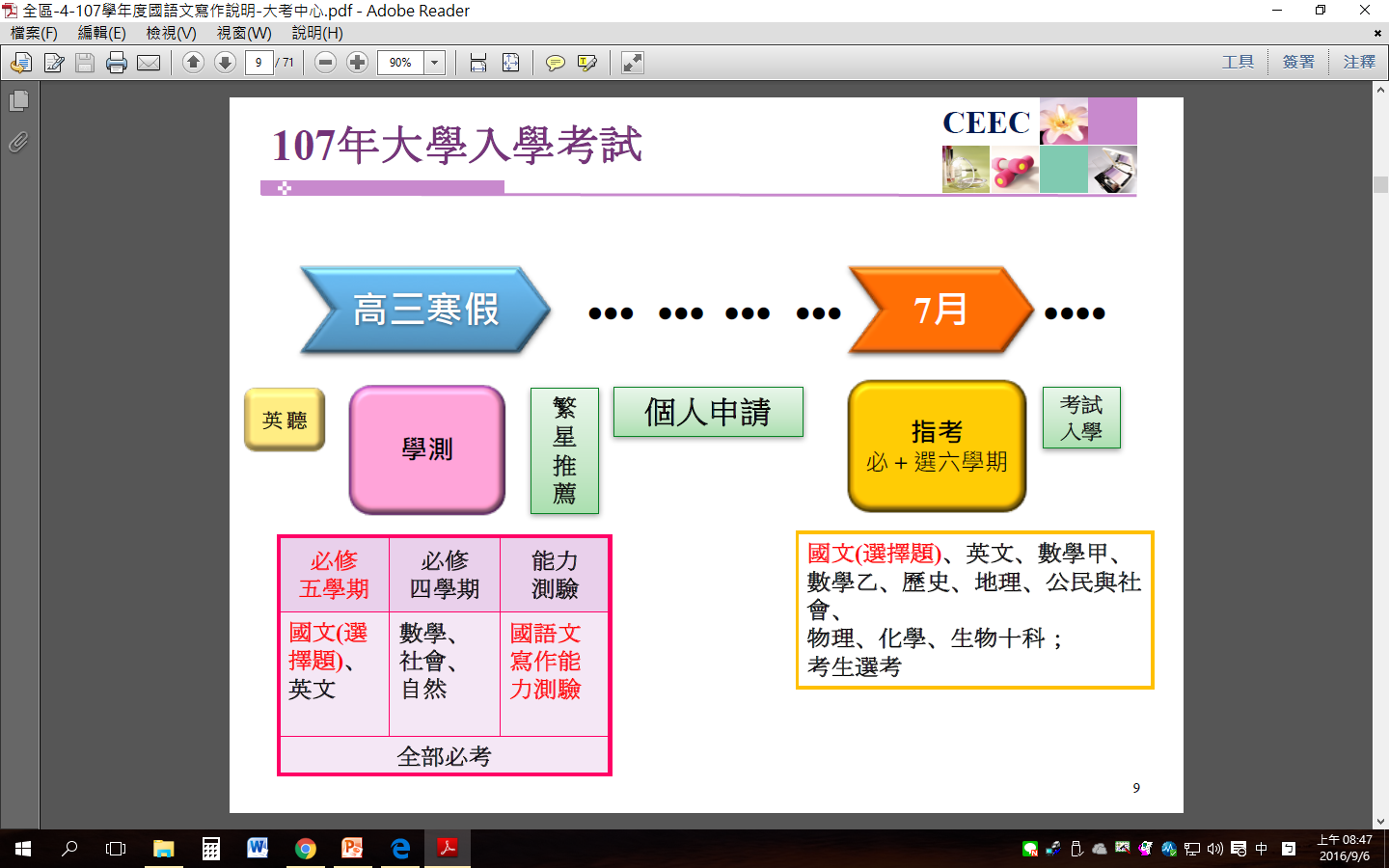 現高二學生適用！！！（104學年度入學）
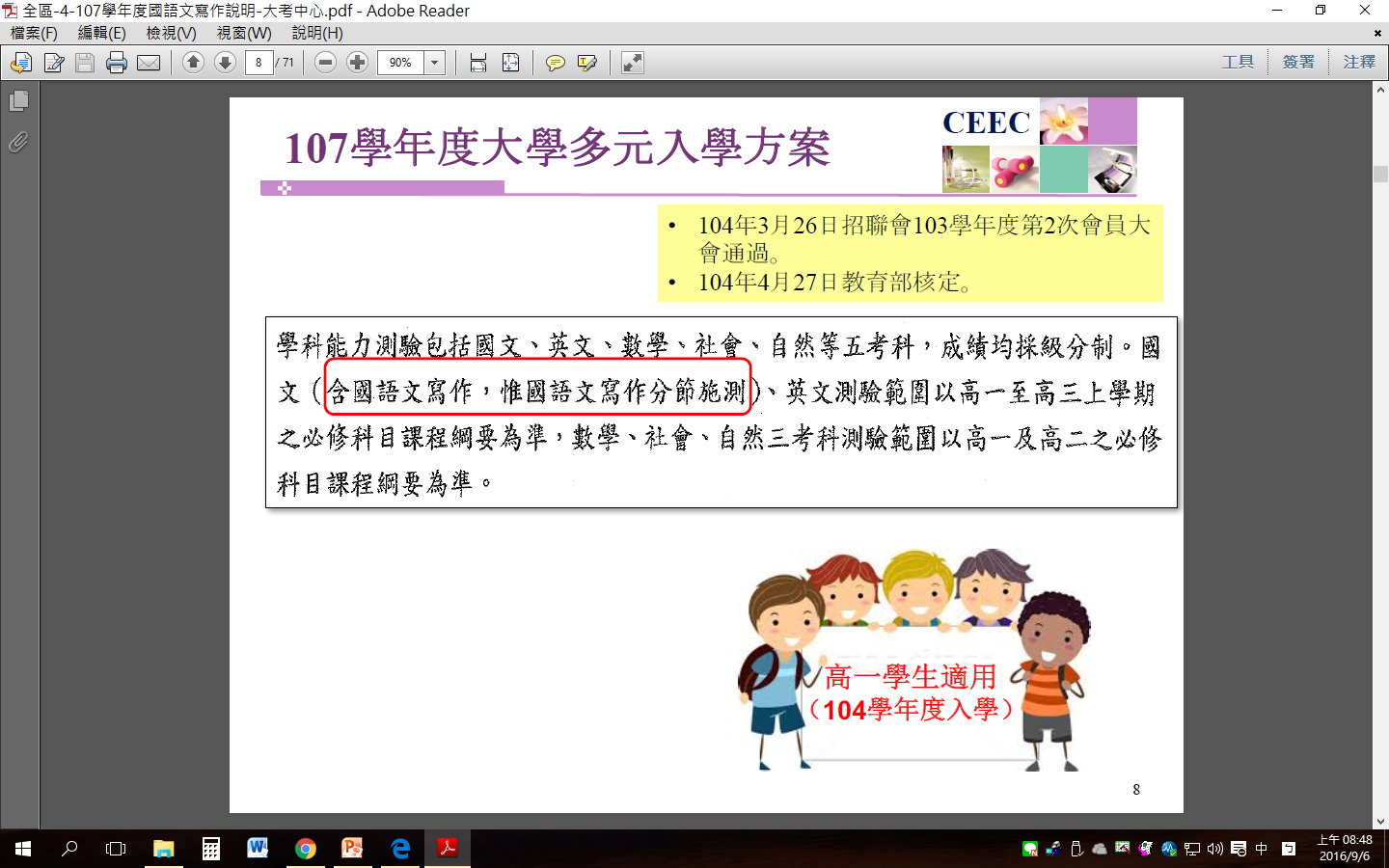 現高二學生適用！（104學年度入學）
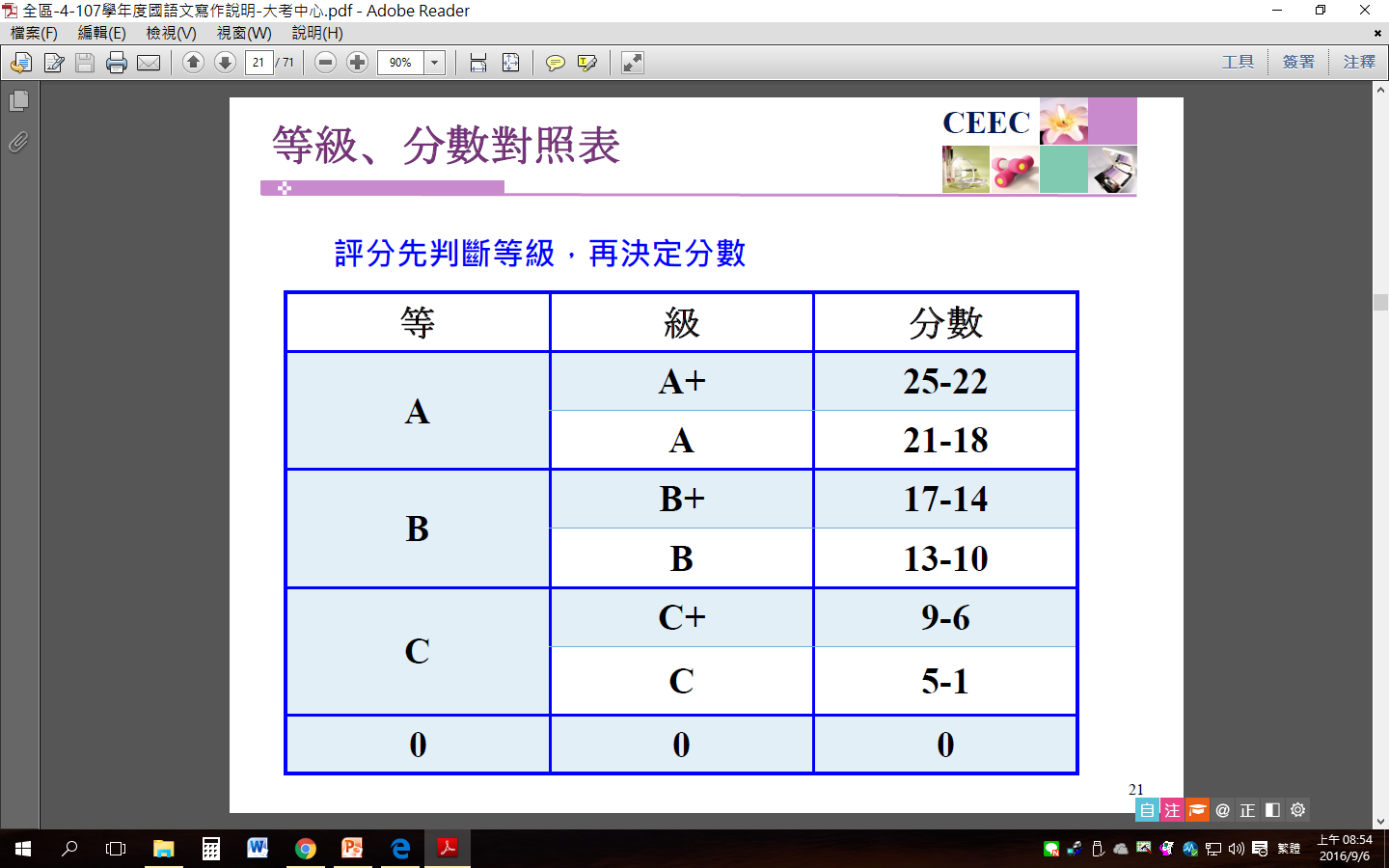 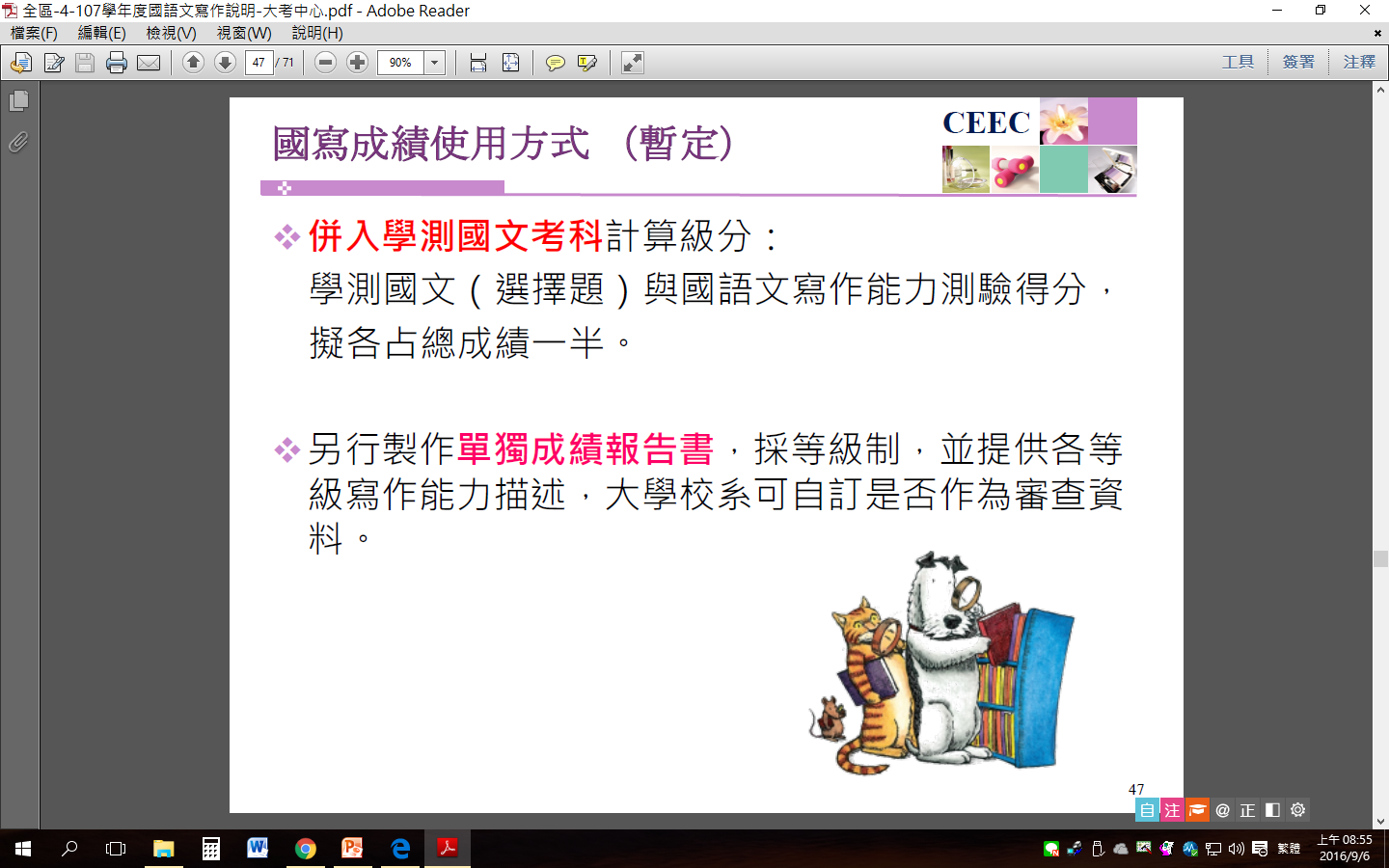 106學年度多元入學管道重要日程表
（各項考試及招生日期以106學年度簡章為準）
57
58
59
60
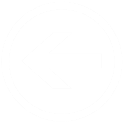 高中生涯三個努力方向
自我探索：透過各種課程及課外活動，深入了解建立自己的興趣、能力和經歷。
掌握趨勢：透過書面資料、網路資訊及學長姐分享，參加大學活動、學群介紹，增加對大學校系的認識。
品格塑造：當學經歷條件都相仿時，品格力是勝敗關鍵，可於書審資料或面試中被評估。
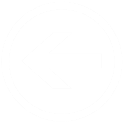 高一高二可以做什麼？
維持成績排名：繁星推薦的依據
累積各項經歷並具體化呈現：
☺英文檢定：GEPT全民英檢、TOEIC多益、IELTS雅思、TOEFL托福、大考中心高中英語聽力測驗
     越來越多校系明列要求檢附英語能力証明
☺各類校內外競賽：以高中階段為主的學科能力競賽、AMC數學檢定…參賽、獲獎證明
☺科展作品
☺社團經歷、志工服務、大學營隊
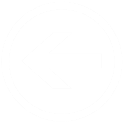 多元入學參考網站
106甄選入學（繁星＋個人申請）
https://www.caac.ccu.edu.tw/cacportal/index.php 
大考中心（學測＋英聽；指考）
http://www.ceec.edu.tw/  
大學術科考試委員會聯合會（術科考試）
http://www.cape.edu.tw/   
大學入學考試分發委員會（指考分發）
http://www.uac.edu.tw/   
科技校院日間部四年制申請入學聯合招生委員會（科大）
https://caac.jctv.ntut.edu.tw/
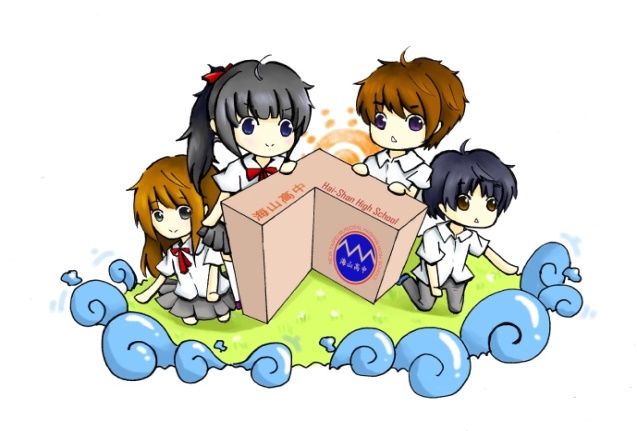 簡報完畢敬請指教
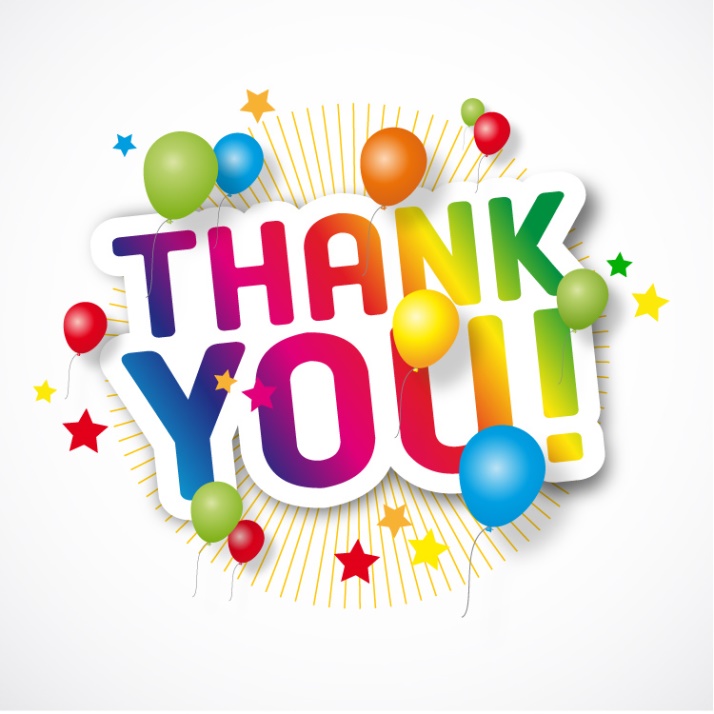